PHYSICAL EDUCATION
2019-2020
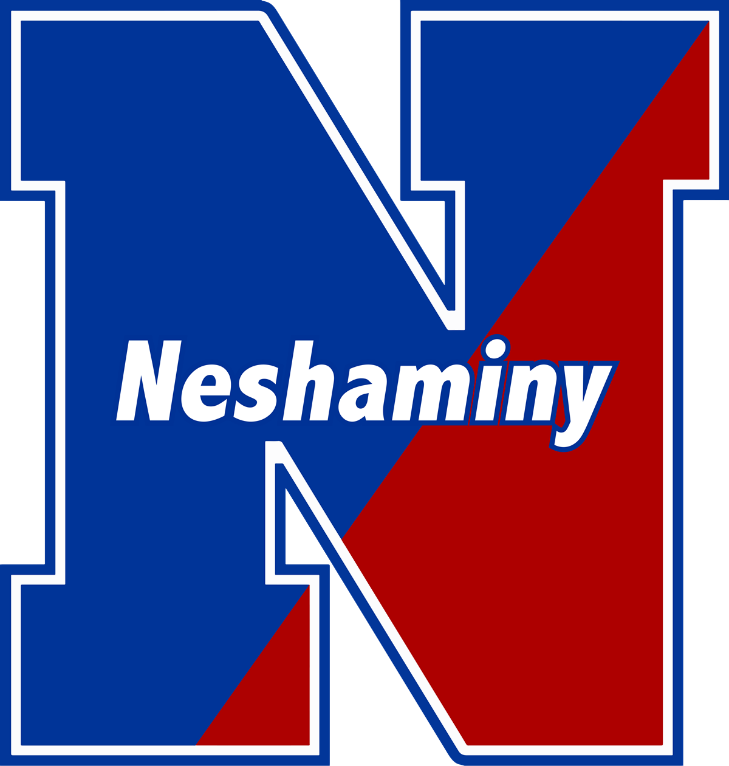 MEET THE STAFF
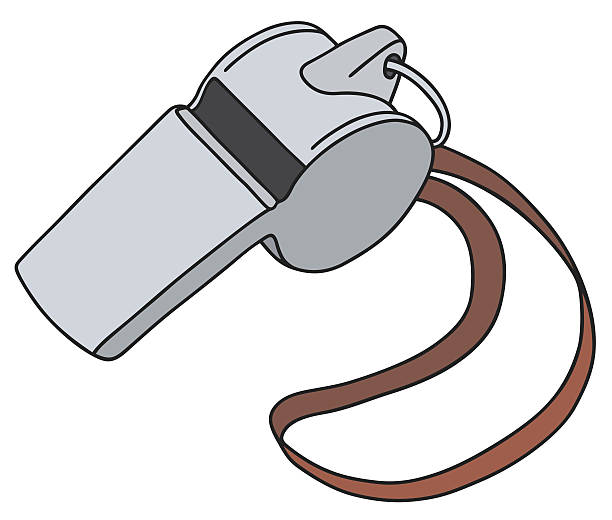 MR. COLL
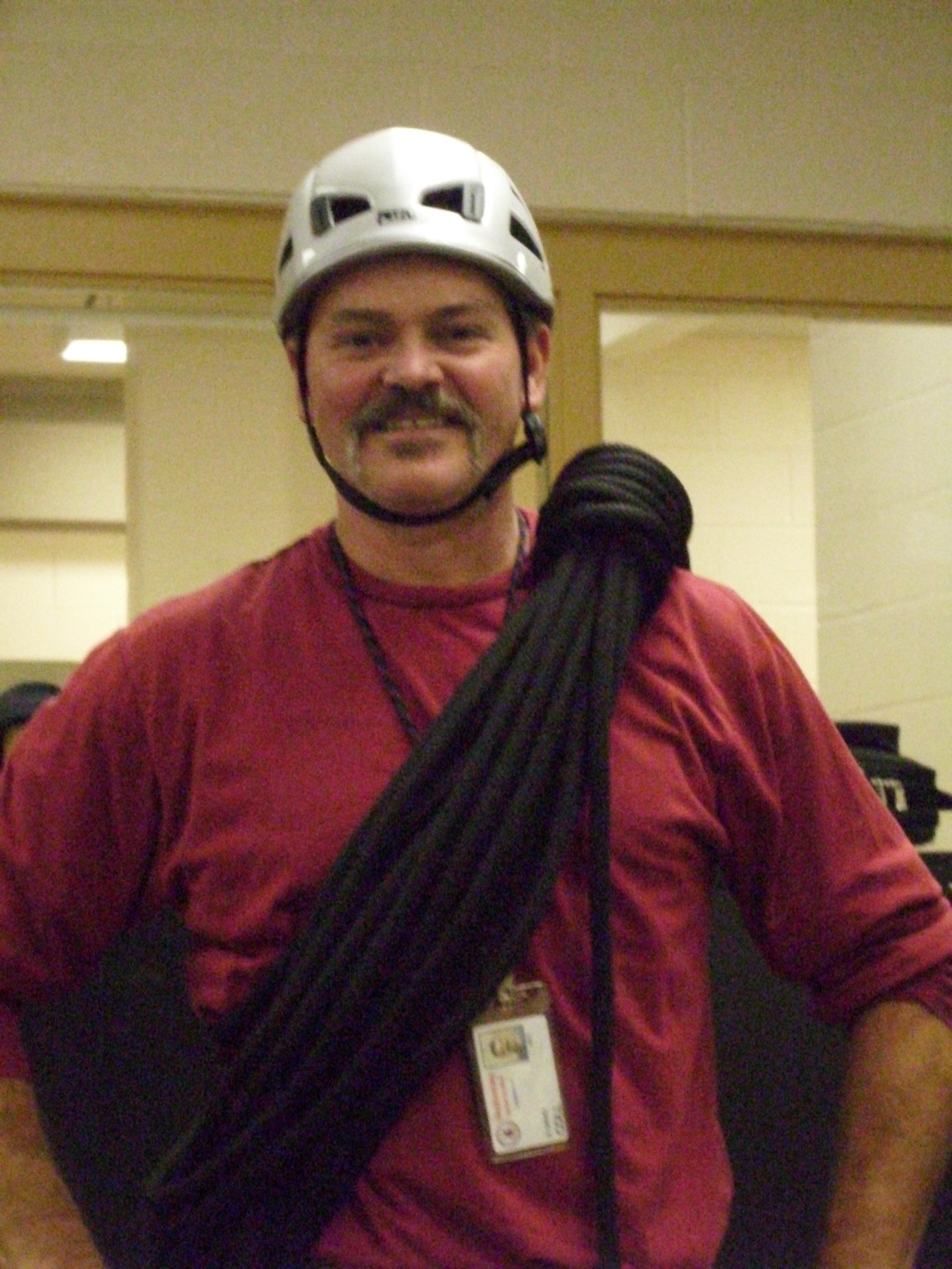 MRS. GERUC
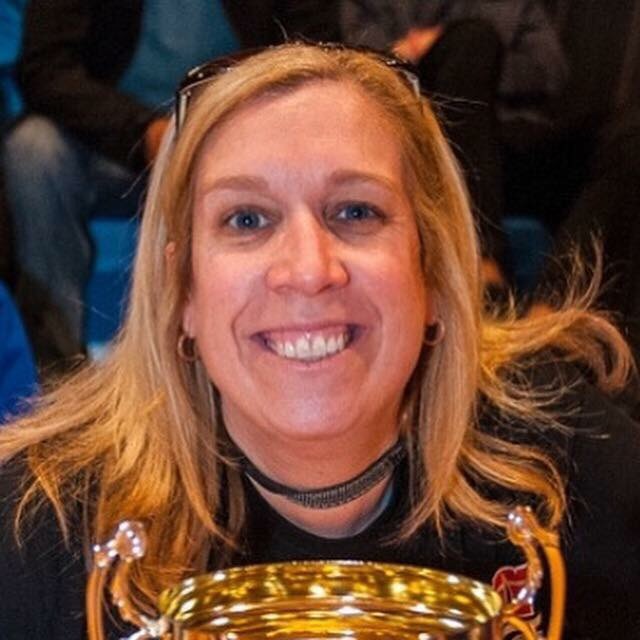 MS. JOHNSON
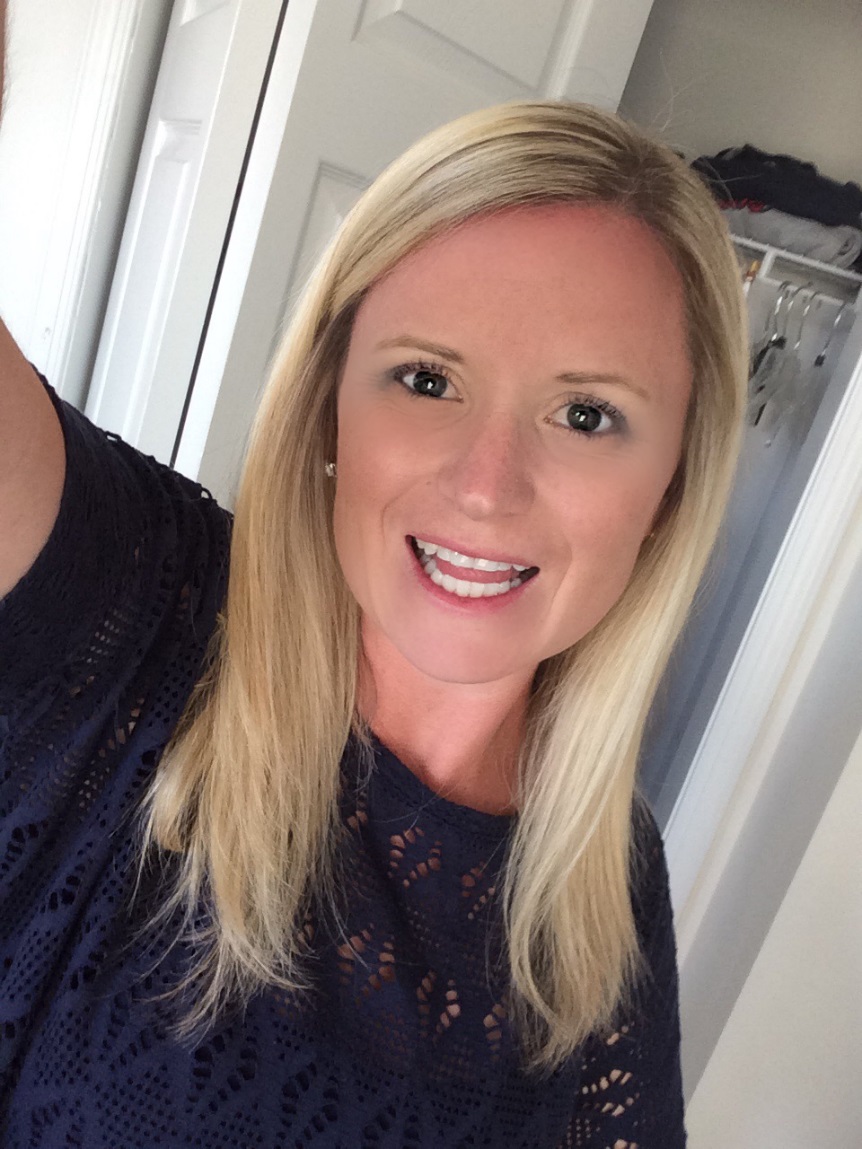 MRS. KING
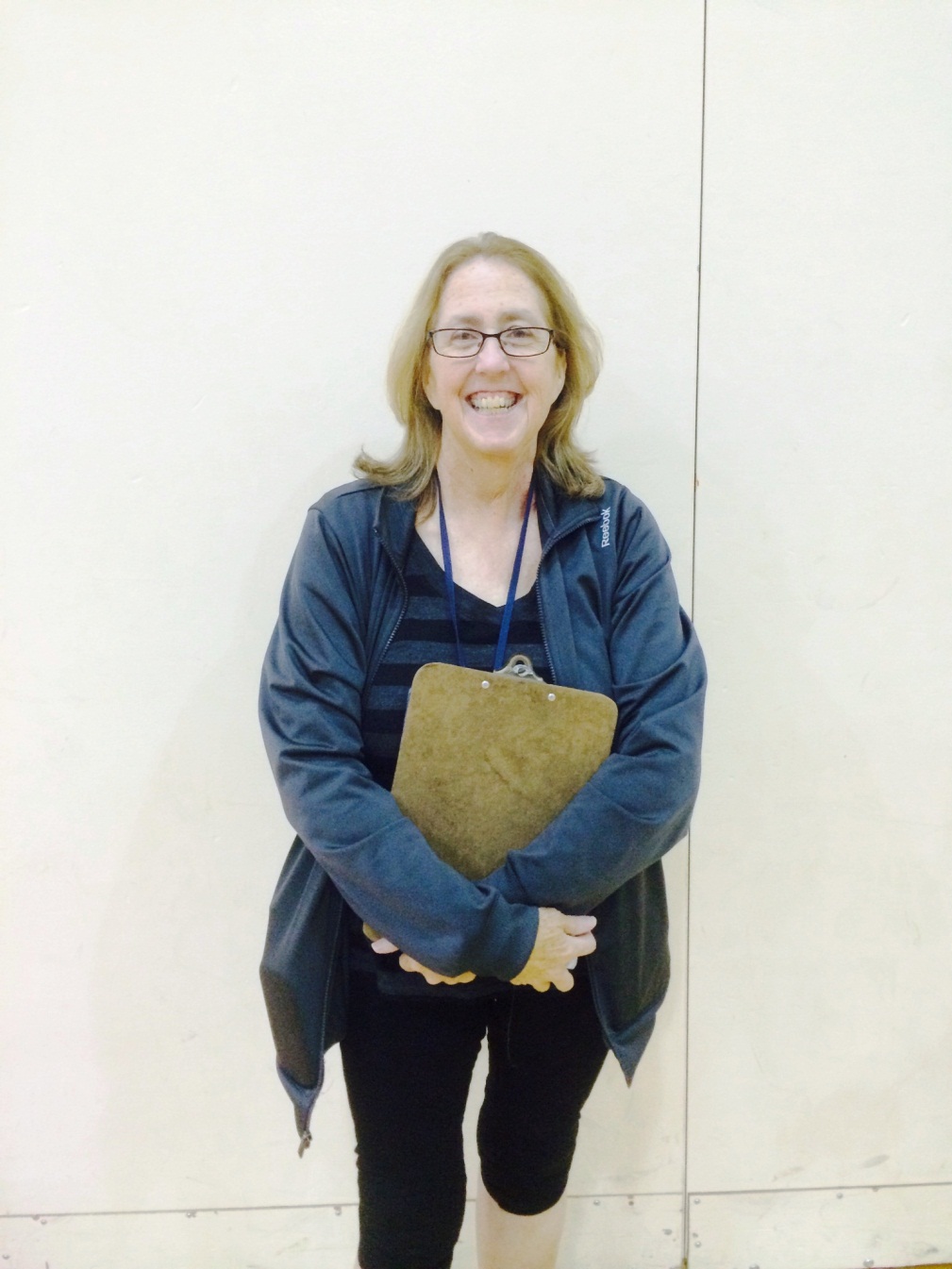 MRS. PINTO
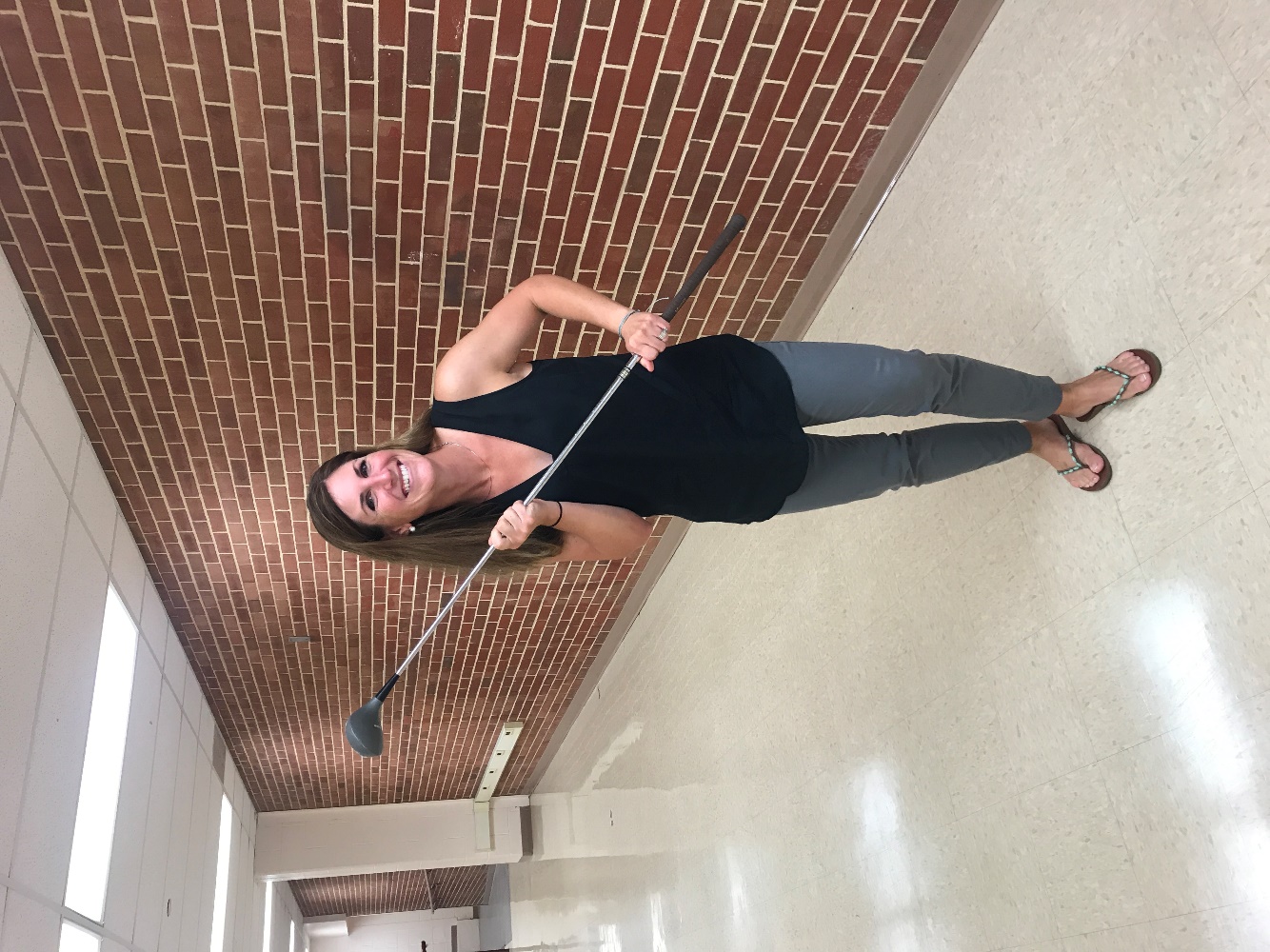 MR. REICE
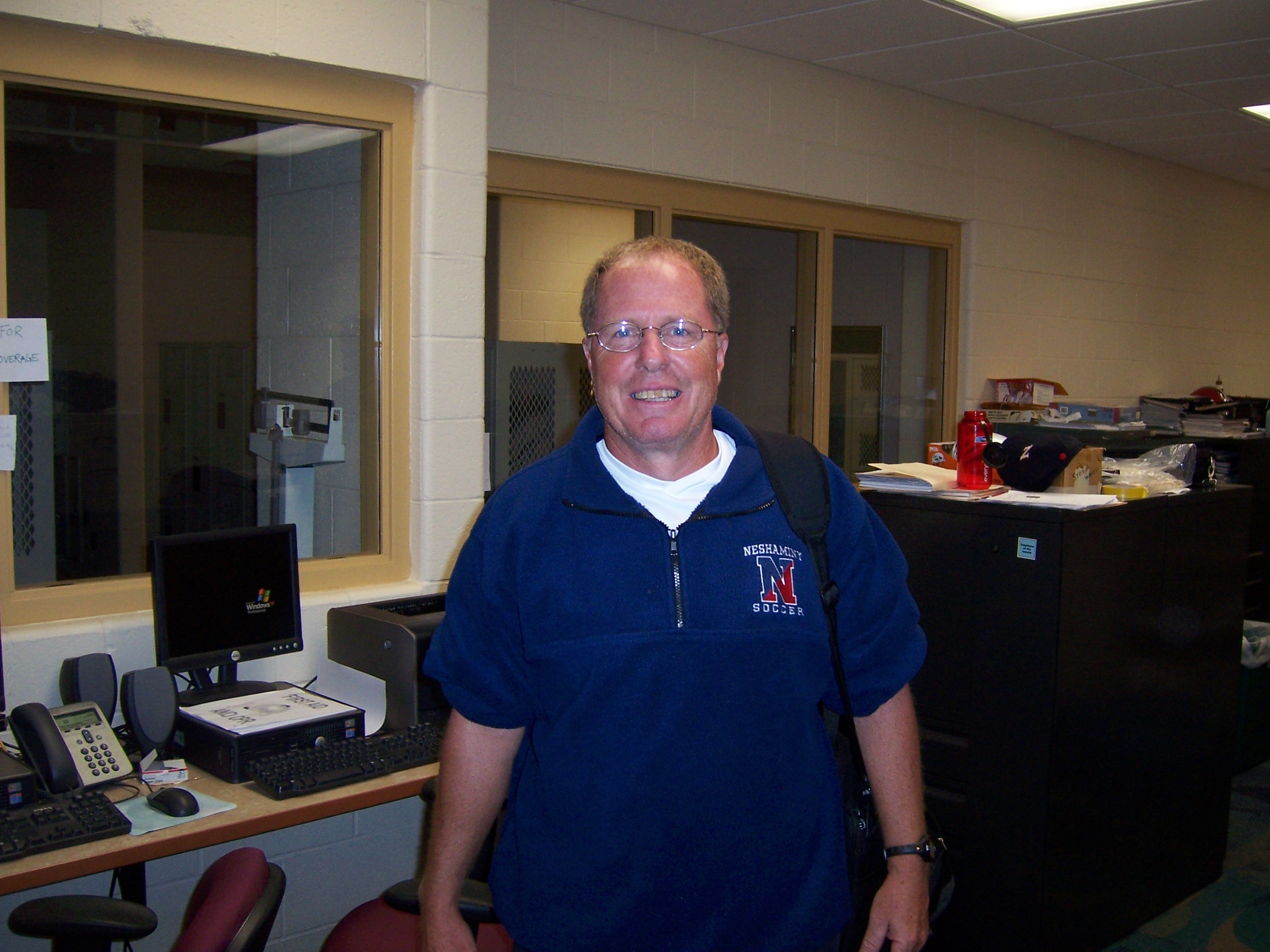 MR. SMITH
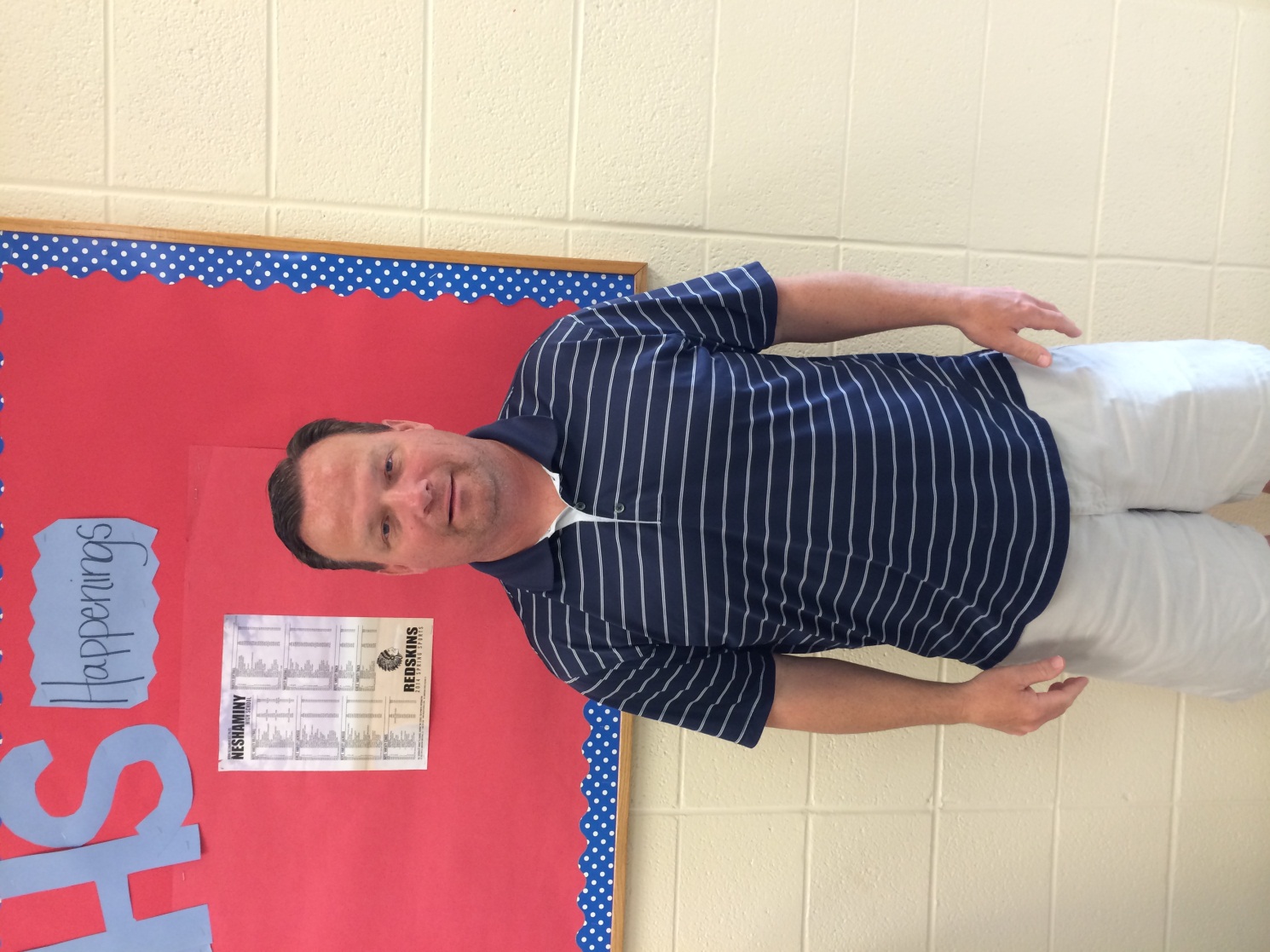 MR. TENAGLIA
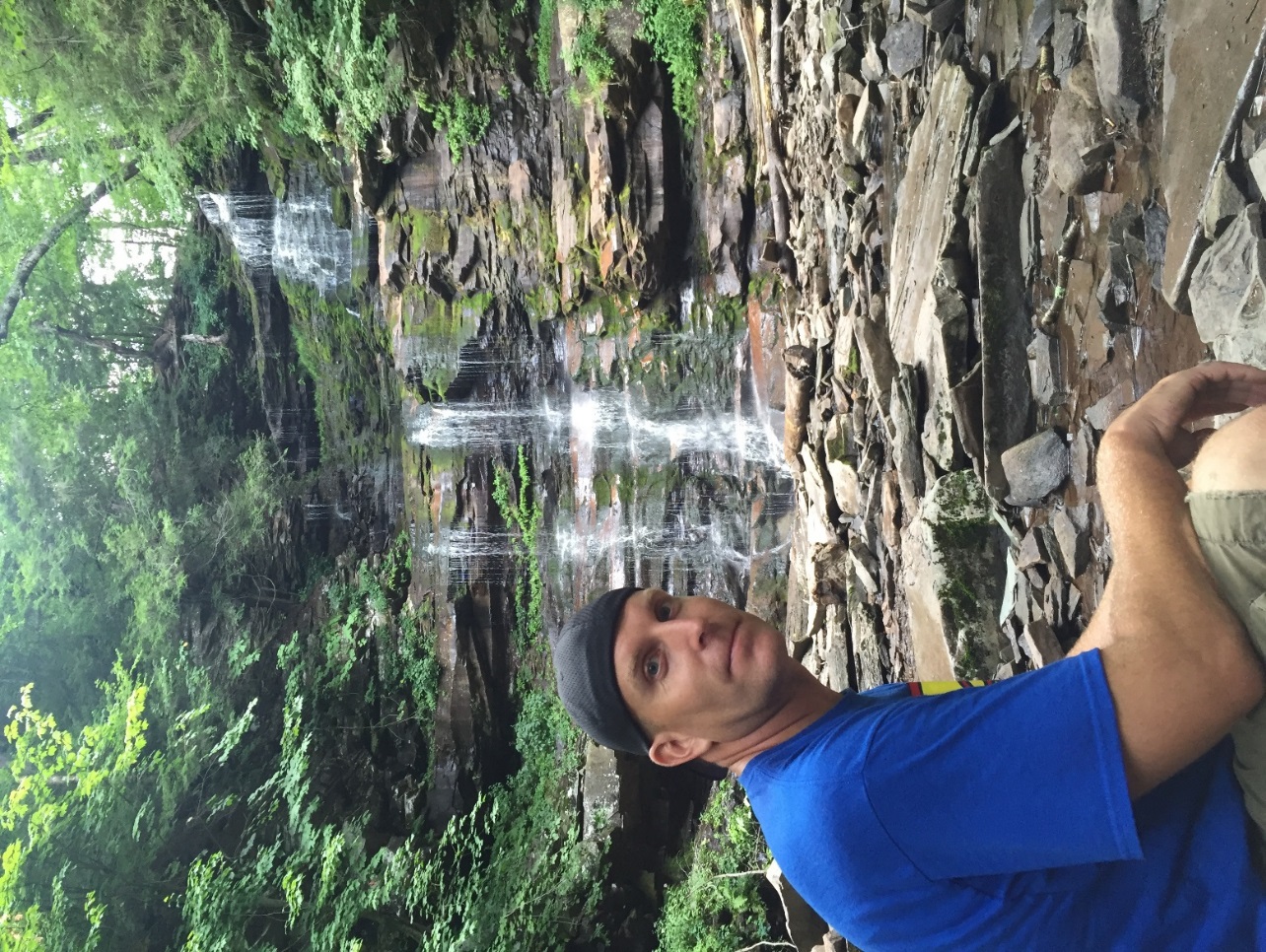 MR. WEIDENBAUGH
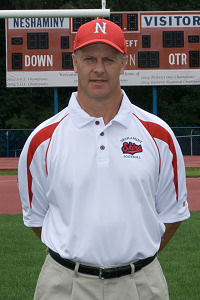 NEW 
PE CURRICULUM
FRESHMAN:  Follow PE Preview Unit
11/12:  Select PE activities for the 
MARKING PERIOD
FITNESS FRIDAYS!
SELECTIVE PE
MARKING PERIOD THEMES:
Team Games, Racquet Sports, Fitness, Challenge, ETC
Choose once a marking period
Stay with that teacher for the marking period.
Based off of your survey results!
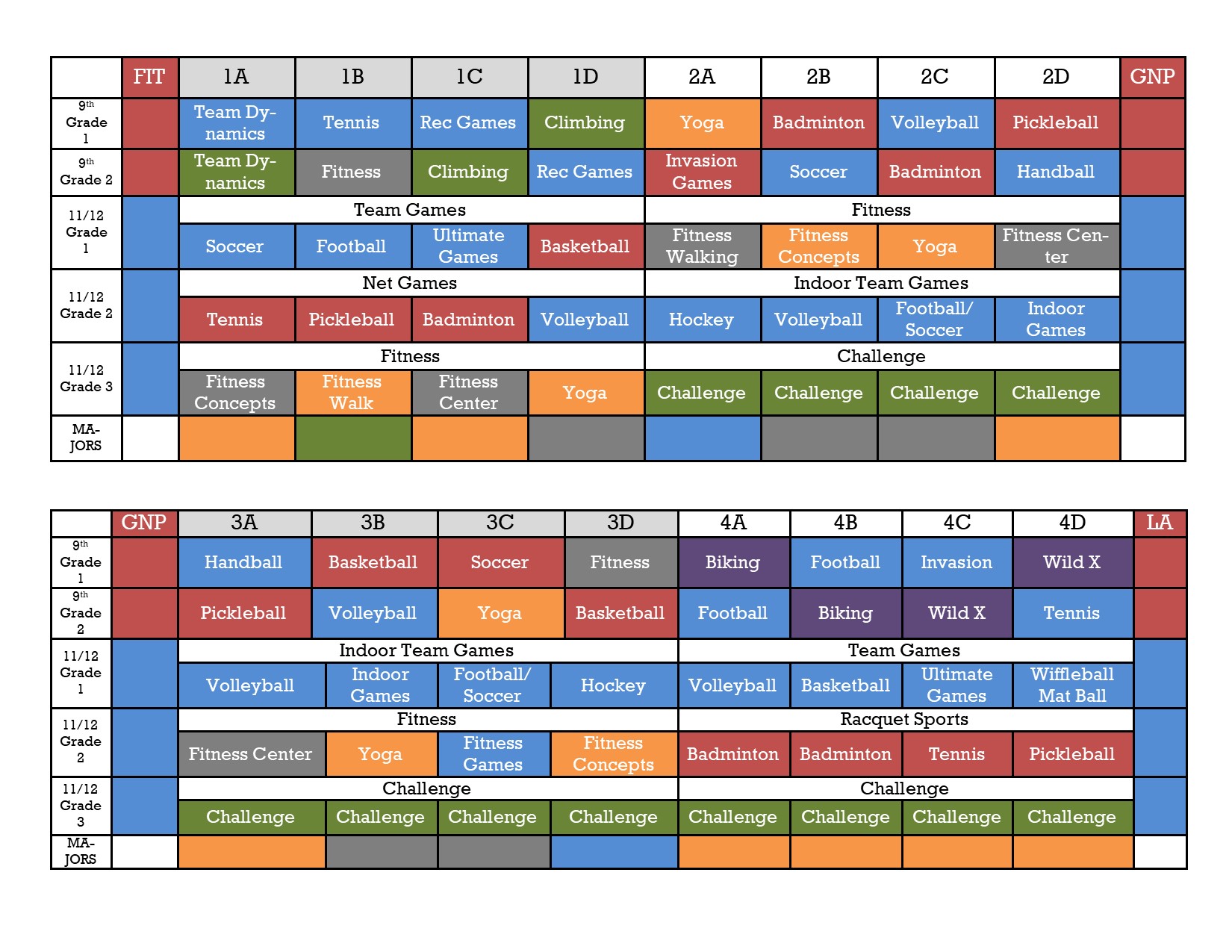 PHYSICAL EDUCATION ACTIVITY GRID 2019 – 2020
FITNESS FRIDAYS
1st Thursday/Friday of every month = FITNESS FRIDAY

Health Related Components of Fitness
Skill Related Components of Fitness
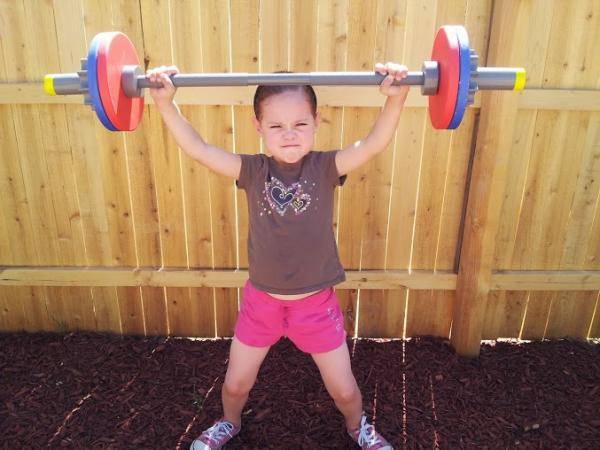 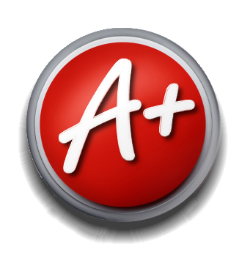 YOUR GRADE
Active Involvement in Learning and Class Activities
Safe Practices and Appropriate Clothing
Working with Others
Strategies and Tactical Concepts
Skill Improvement

Class Assignments and Assessments

Fitness Friday
10 points
-SNEAKERS
-Athletic Bottoms
- T-SHIRT / Sweatshirt
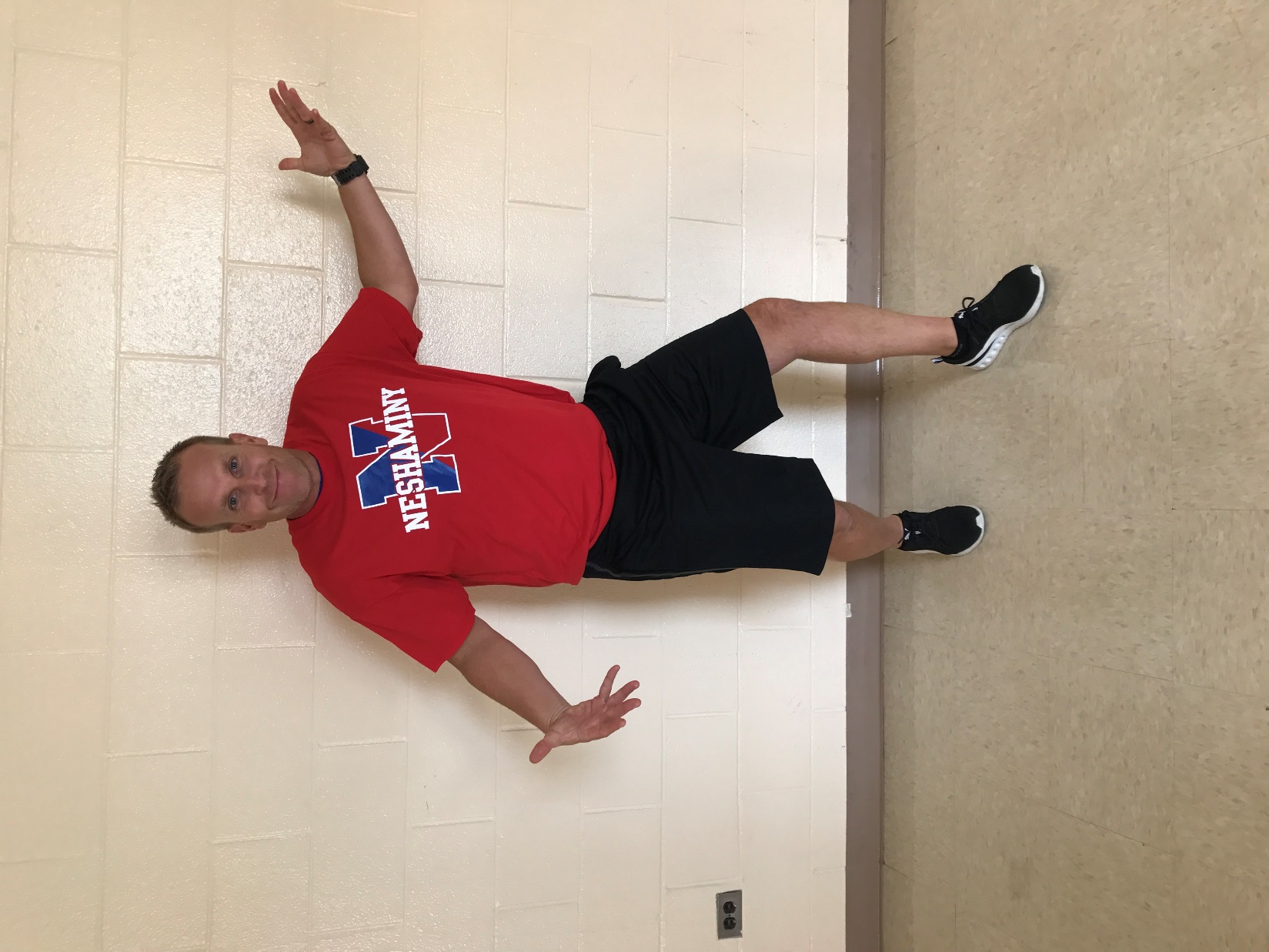 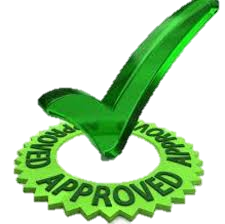 Points are contingent on participation
7 points
-Jeans
-SPERRY’S
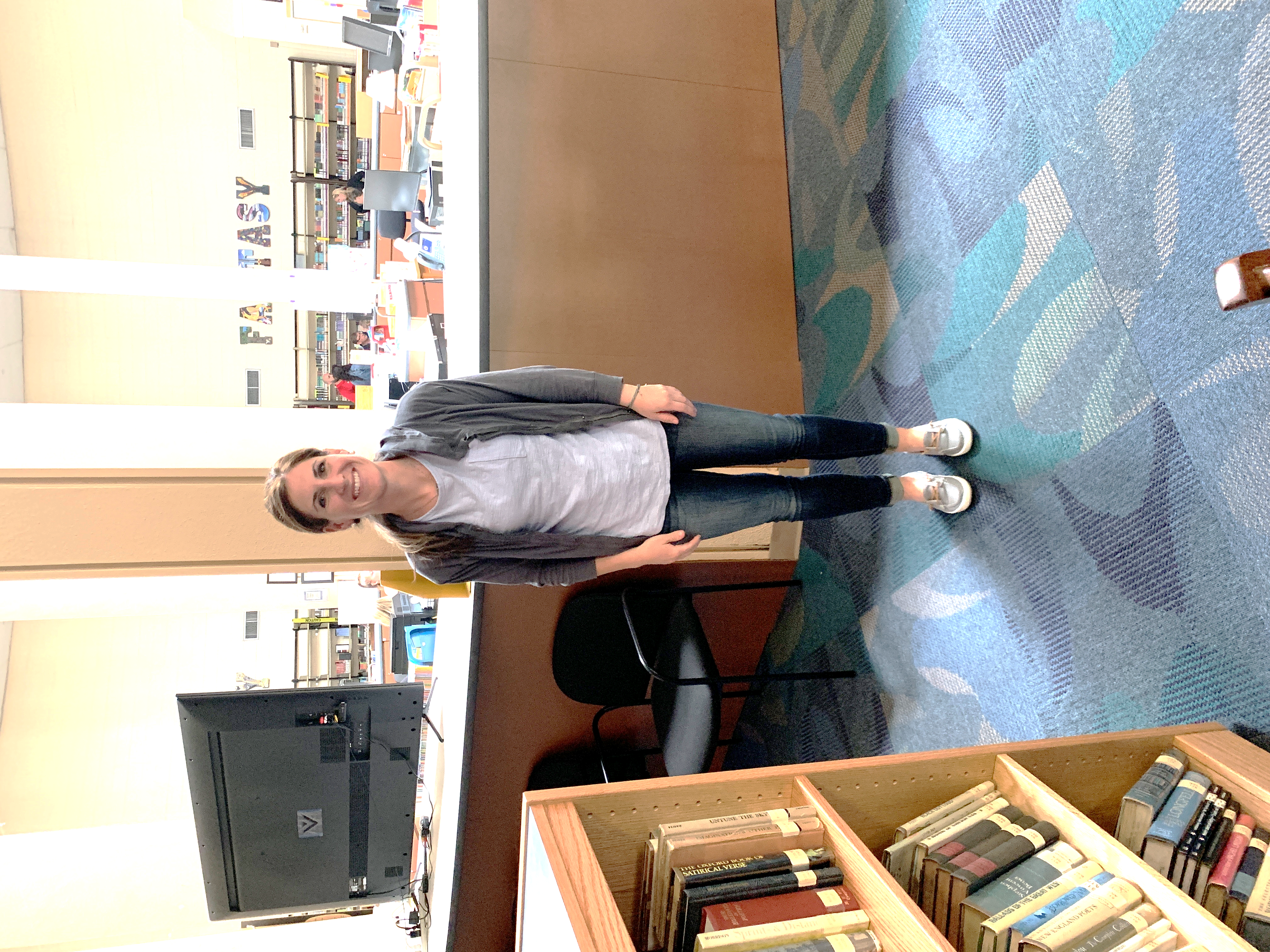 +
PARTICIPATION
IN REGULAR 
ACTIVITIES
UNPREPARED!
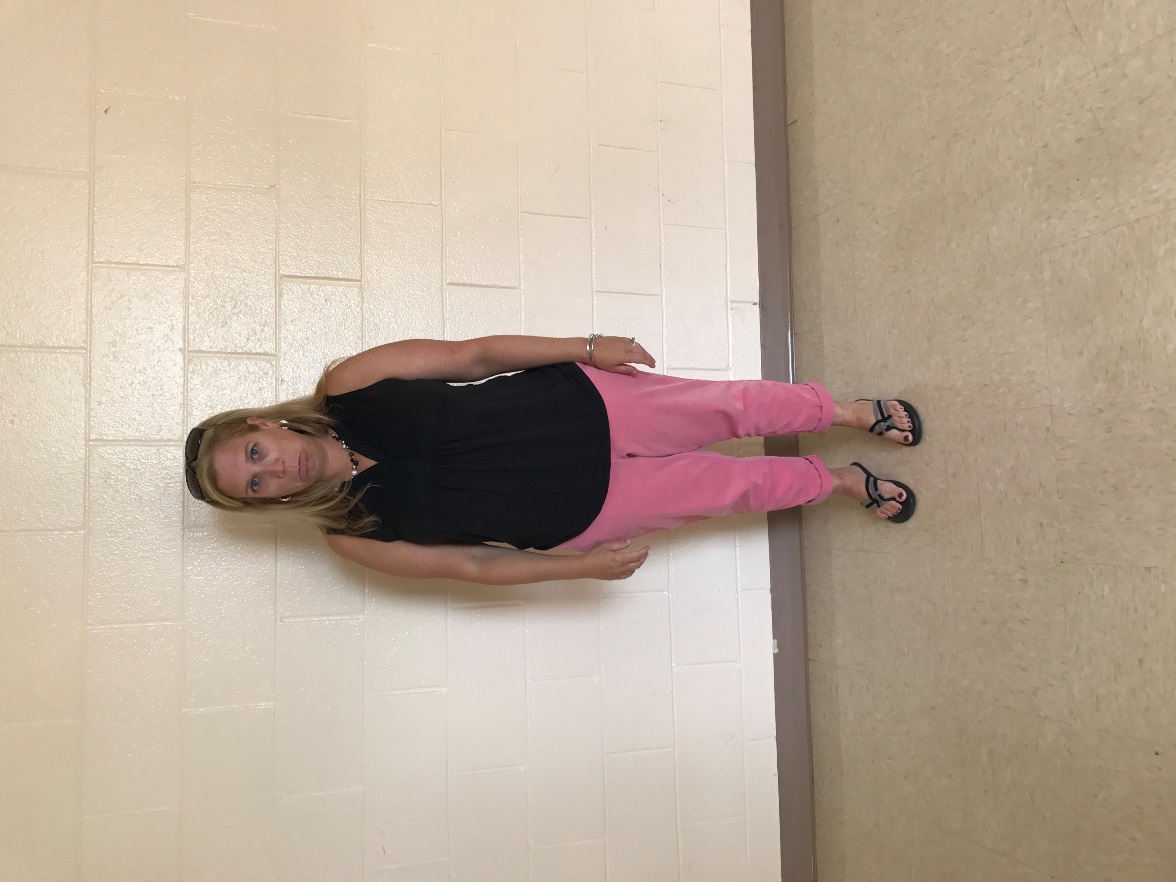 5 points
-Not appropriate/
safe footwear
-Non Athletic Attire
If… 
YOU WALK!
UNAPPROVED
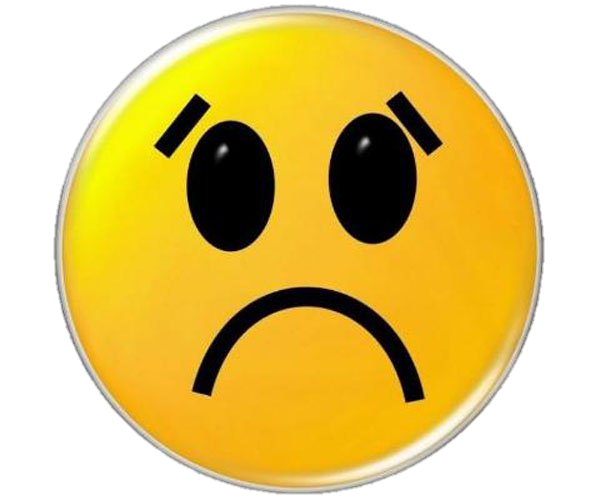 Jeggings
Flip Flops
Jeans
Uggs
Sperrys
“I have a game today…  I’m can’t tie this tie again…”
PE PROCEDURES
BEGINNING CLASS
All students will report to GYM 3 to meet teacher.
You have 5 Minutes after bell rings to get there! 
You WILL BE MARKED LATE.
Locker Room doors locked during class time.
END OF CLASS
Gather your belonging and you may head into J-hall until the bell rings.
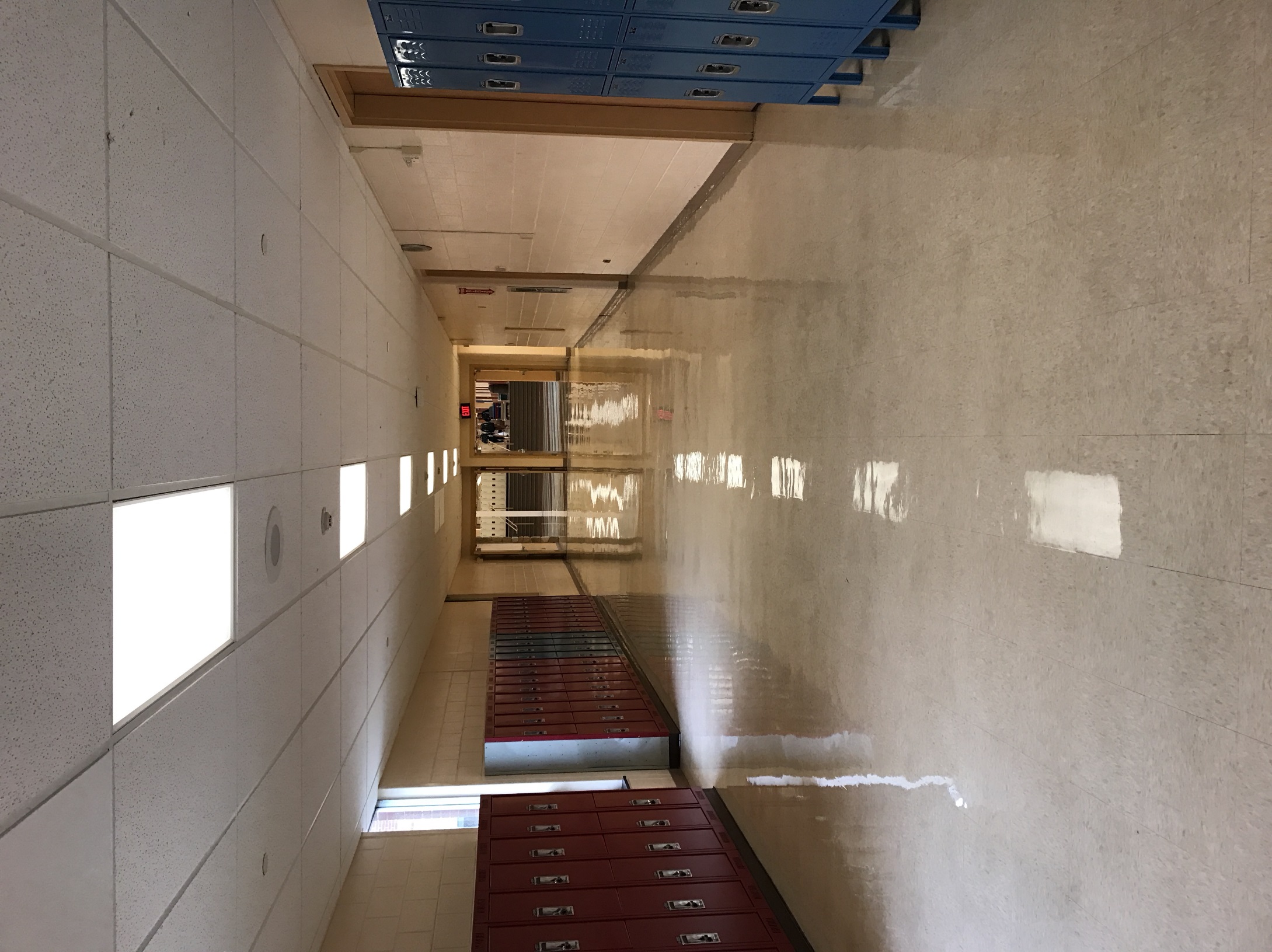 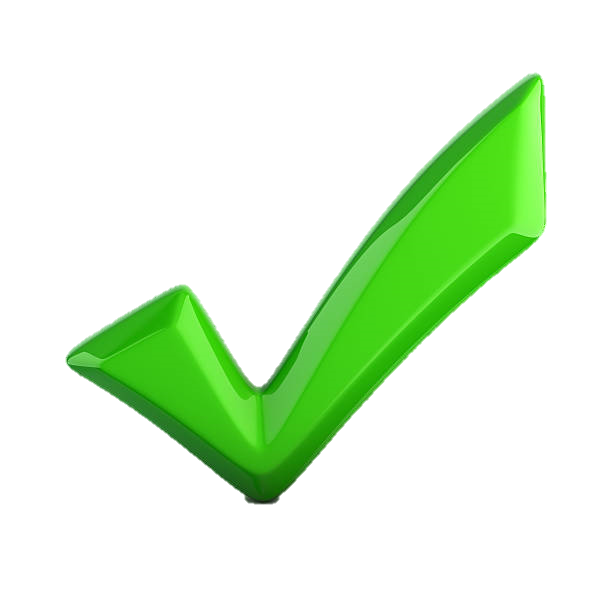 LOCKS
Provide own and use it!
Lock all valuables, school not responsible
People WILL steal unlocked items
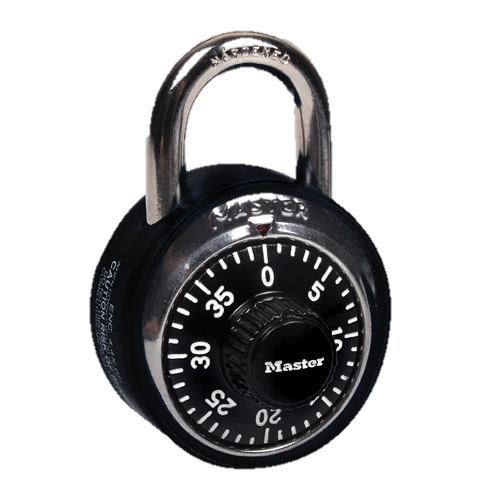 BOOK BAGS AND PERSONAL ITEMS
MUST REMAIN IN THE
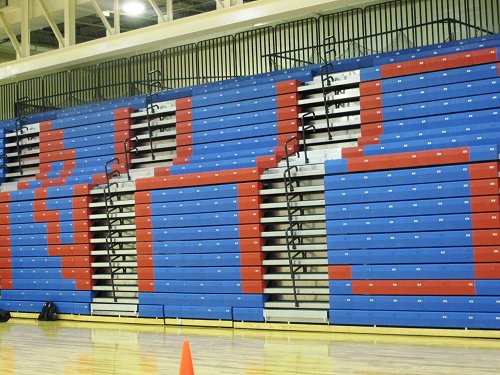 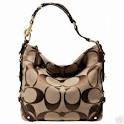 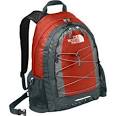 LOCKER ROOM
AT ALL TIMES!
BACKPACKS
1st Offense:  Warning
2nd Offense:  Call Home
3rd Offense & Beyond:     Write-Up for Insubordination
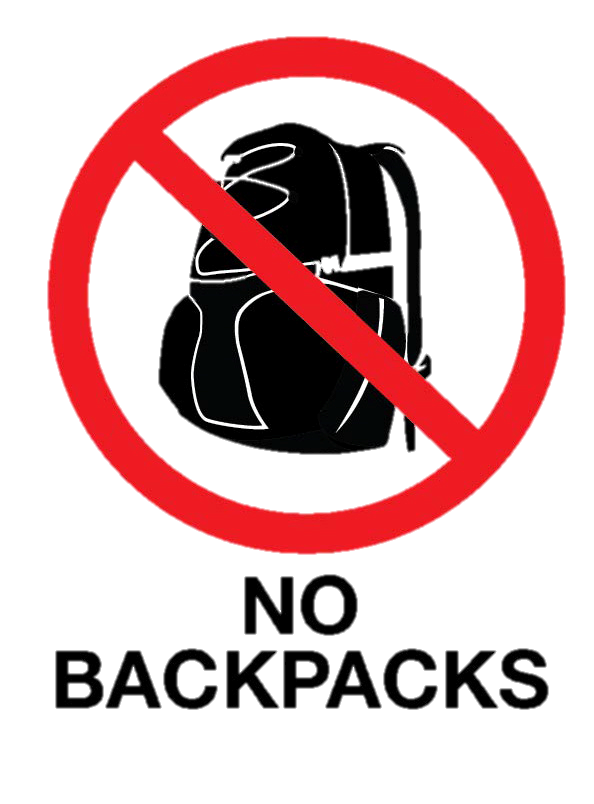 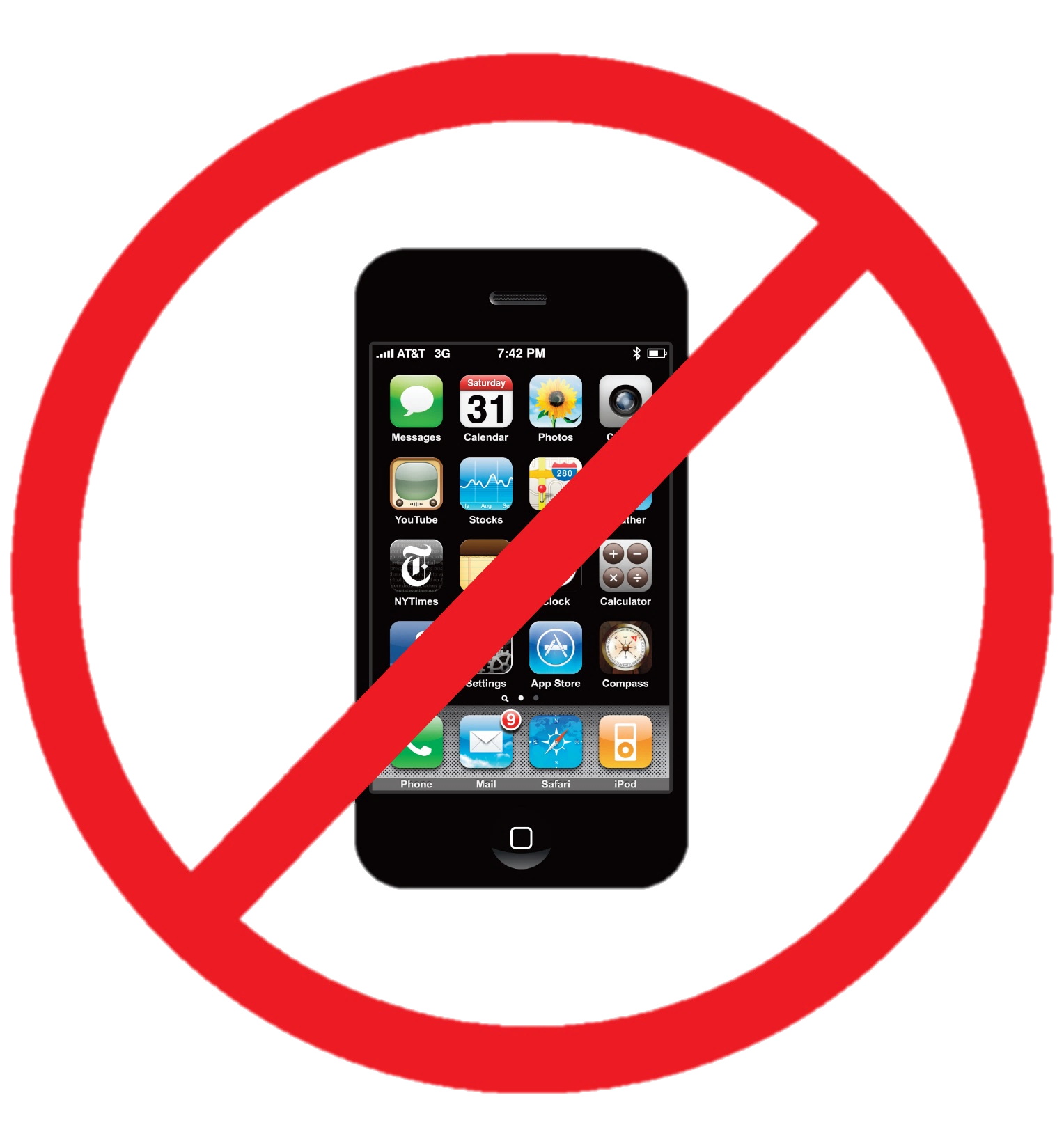 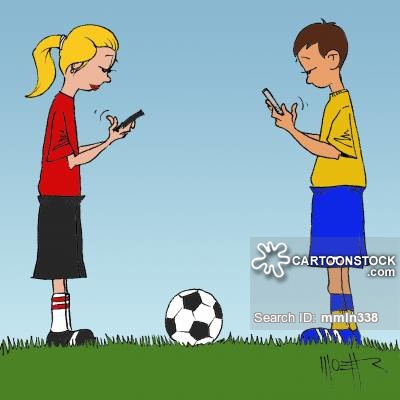 ENOUGH SAID
ABSENCES
You will be given 2 ABSENCES.
After 2, you will need to MAKE-UP your absence.
EXAMPLE of an ABSENCE:
Out of School – Sick
Guidance Appointment
Nurse
Parent Note to not participate
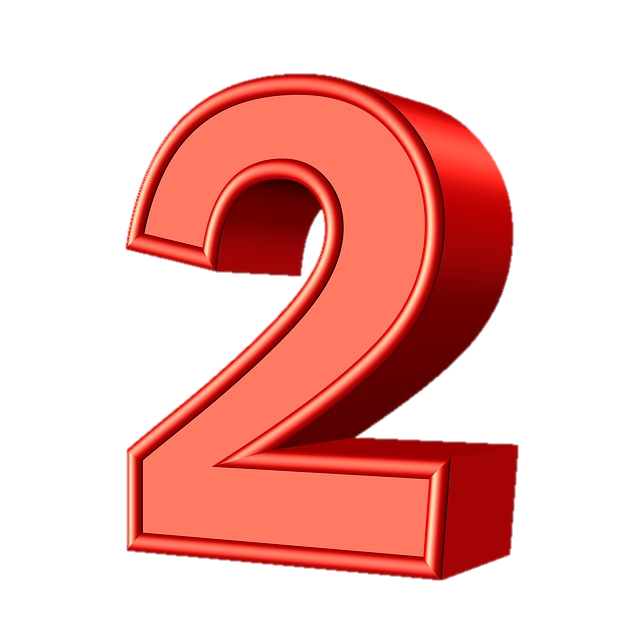 MAKE-UPS
You have a two week window period to do make ups.
Make-ups will be after school.  Schedule is posted on the PE website.
Time:  2:35-5:00. Can only make 4 up on one day.
This will be treated as a regular class.	
YOU WILL BE GRADED!
MEDICAL NOTES
YOU MUST HAVE A NOTE to be medically excused.
Note must say what you can and cannot do.
SHORT TERM – Less than 2 weeks
Made up like absences.
Earn points through teacher alternate activity (special situations).
LONG TERM -  More than 2 weeks
Will be placed in a study hall.
Scheduled through their guidance counselor.
NO OPT-OUT
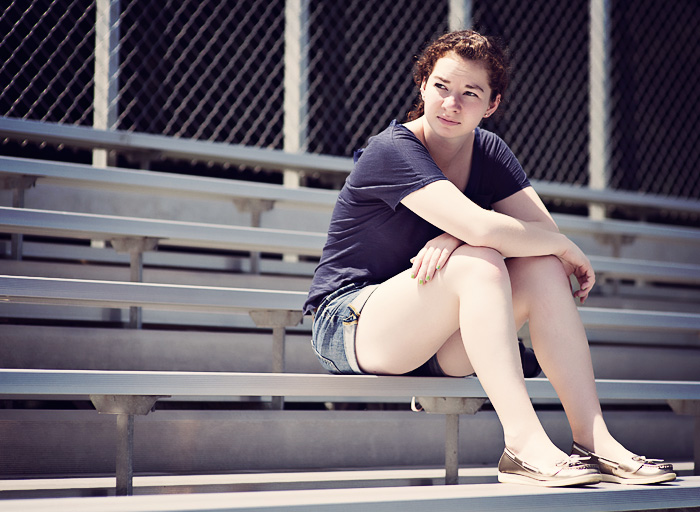 WE OPT-IN!
Be ACTIVE!
Physical Education Opt-Out
THIS IS NOT AN OPTION.
You cannot “take a zero”.
You WILL be ACTIVE EVERY CLASS PERIOD.

There will be NO EATING in ANY PHYSICAL EDUCATION AREA.
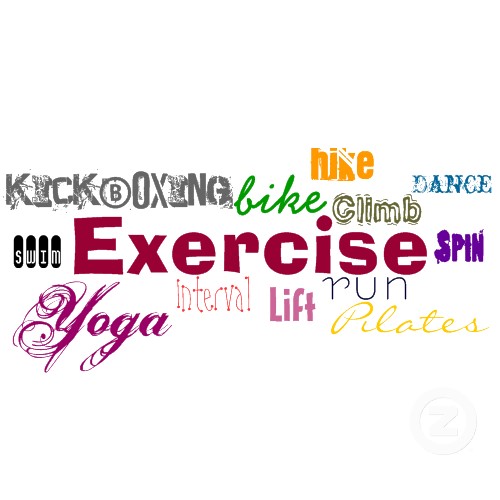 GET MOVING!